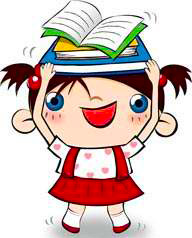 把我们学过的两个或三个独体字合在一起，就有可能组成一个新字。我们要学的汉字中有许多都是这样组成的。现在，就让我们一起去认识几个这样的字吧！
新课导入
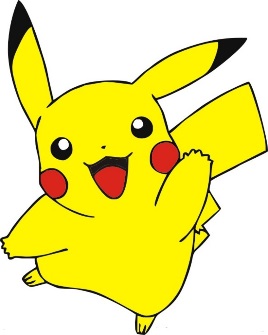 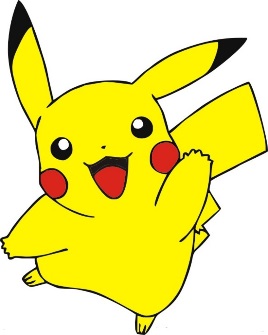 日月明
9
一年级上册
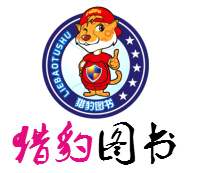 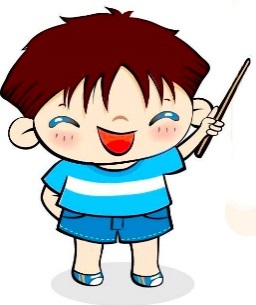 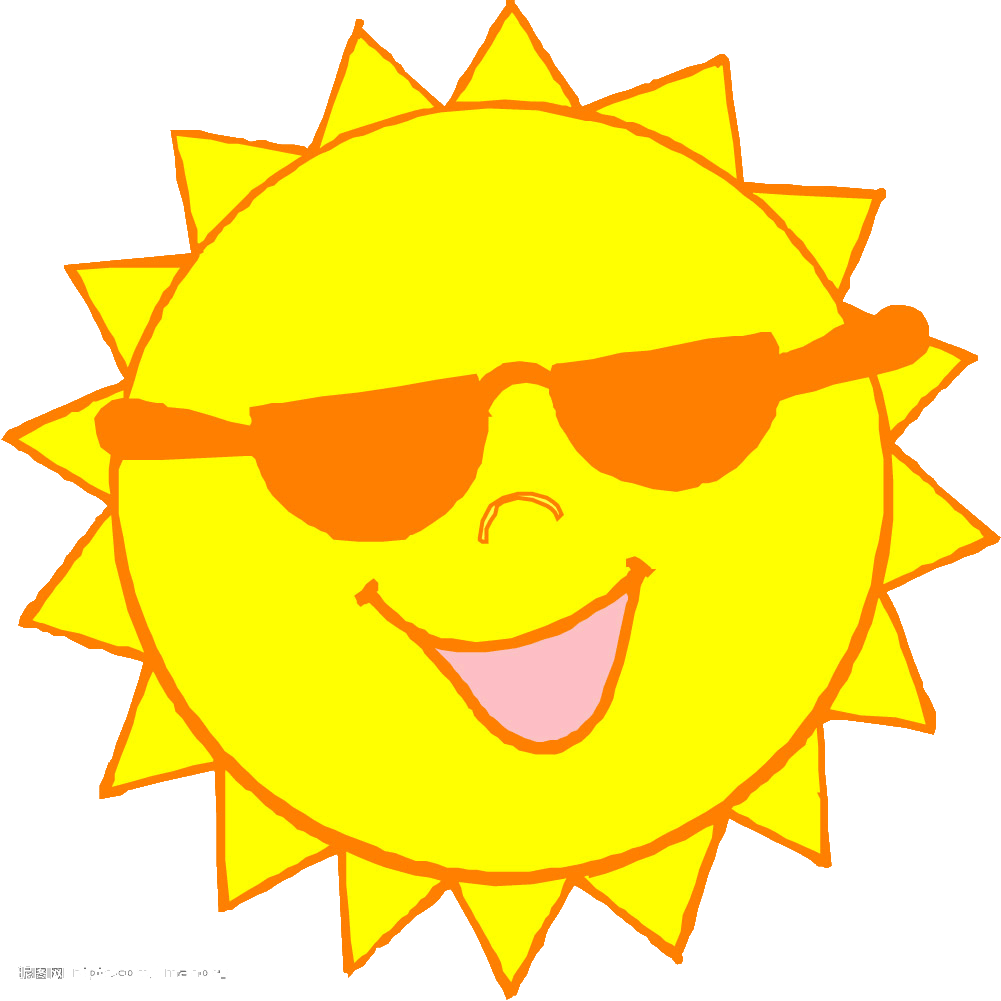 mínɡ
我会认
明
日
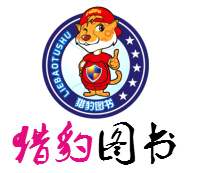 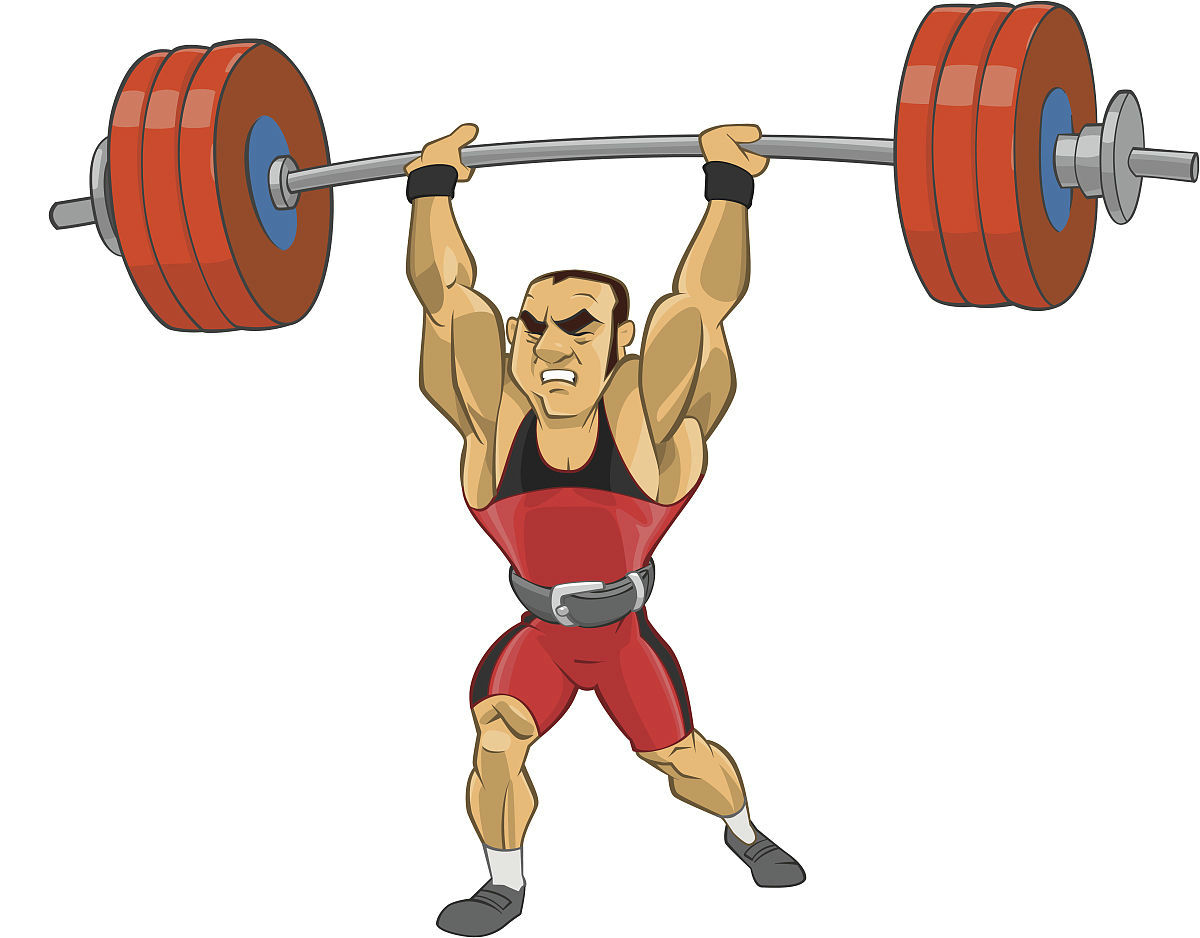 lì
力
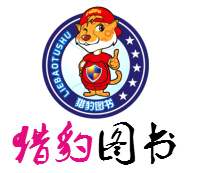 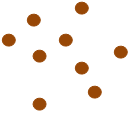 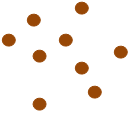 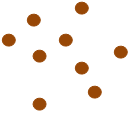 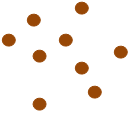 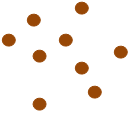 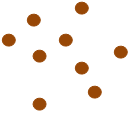 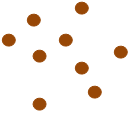 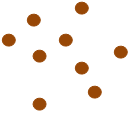 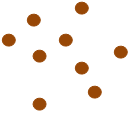 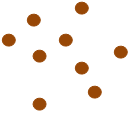 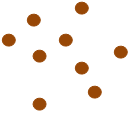 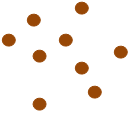 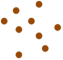 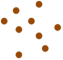 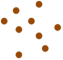 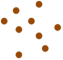 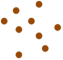 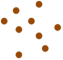 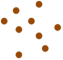 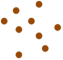 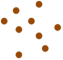 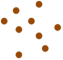 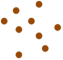 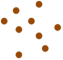 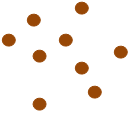 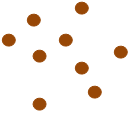 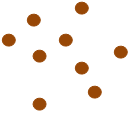 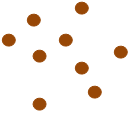 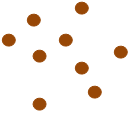 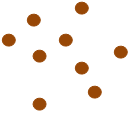 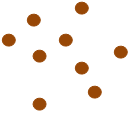 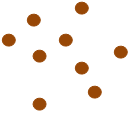 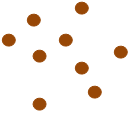 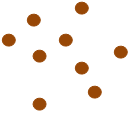 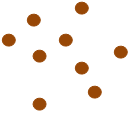 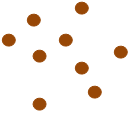 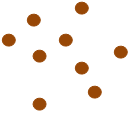 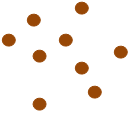 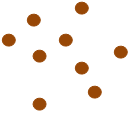 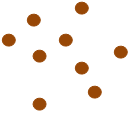 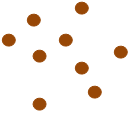 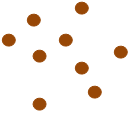 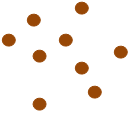 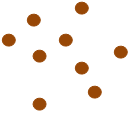 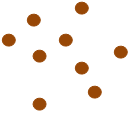 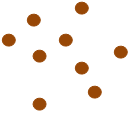 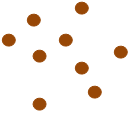 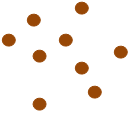 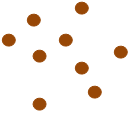 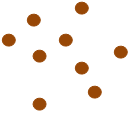 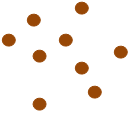 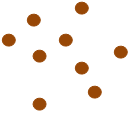 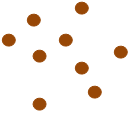 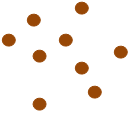 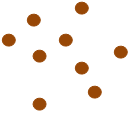 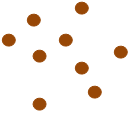 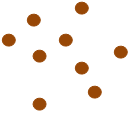 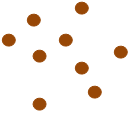 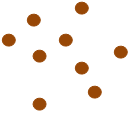 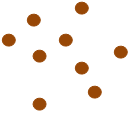 chén
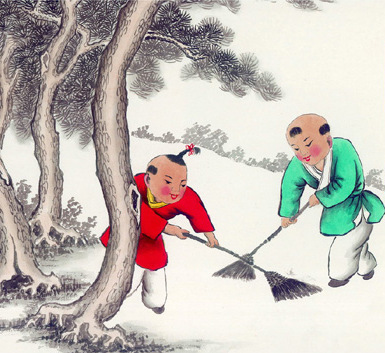 尘
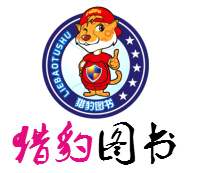 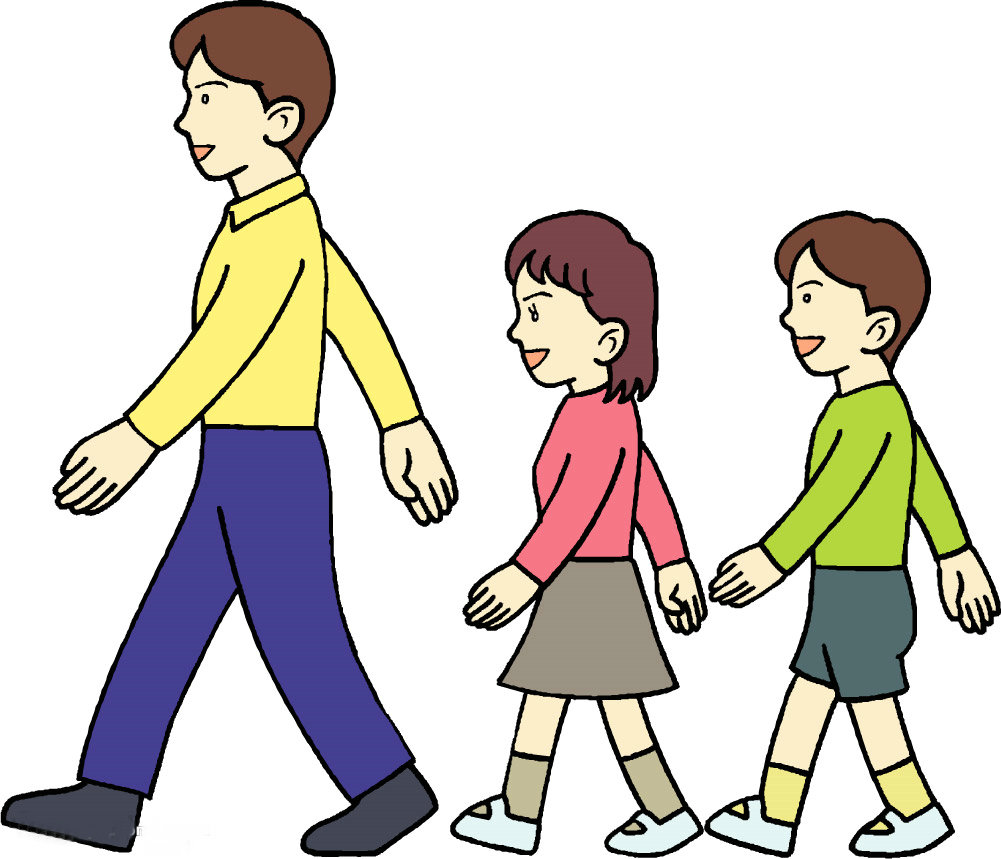 cónɡ
从
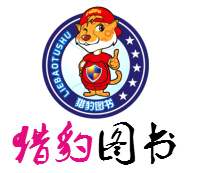 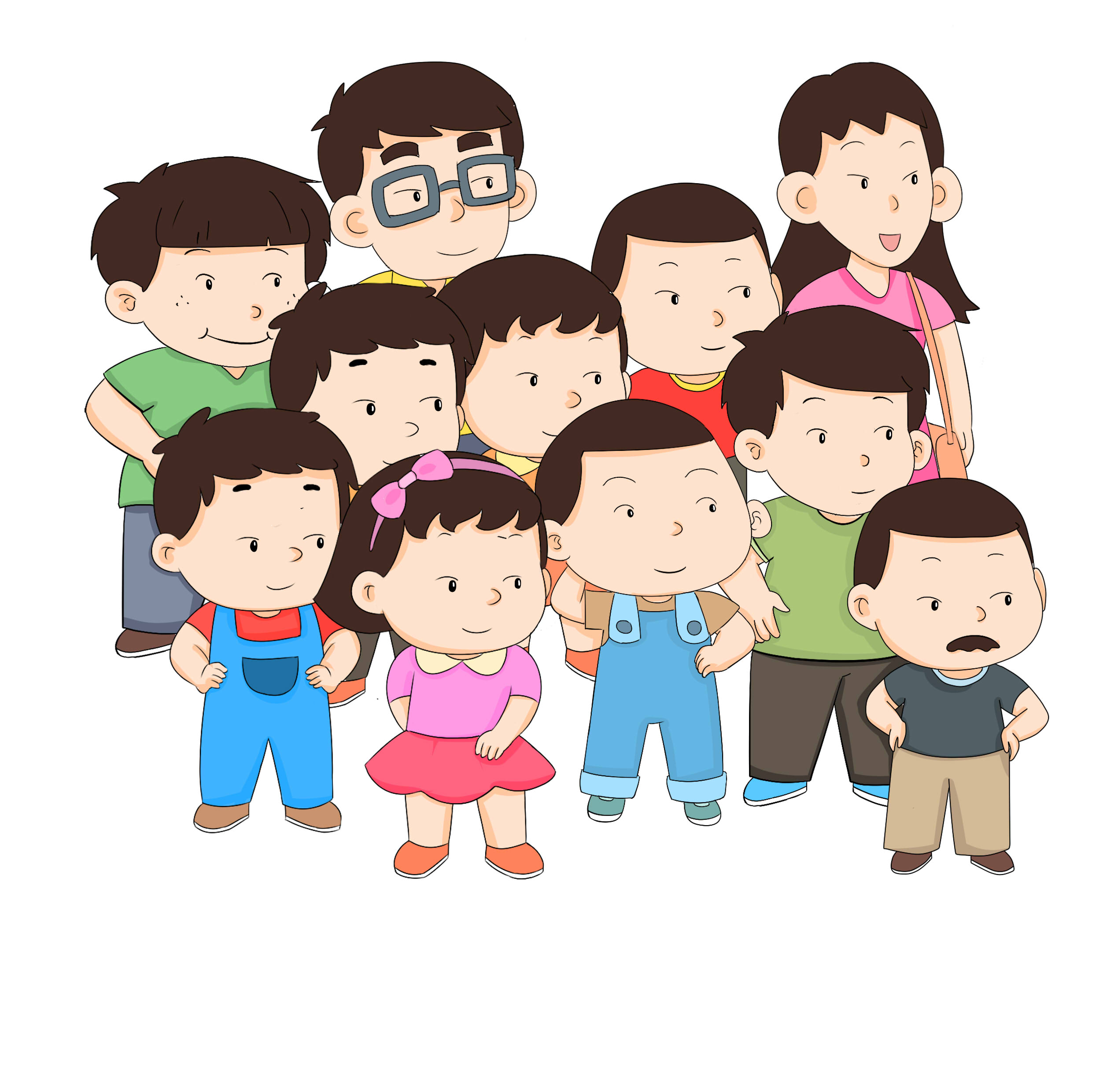 zhònɡ
众
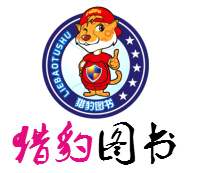 shuānɡ
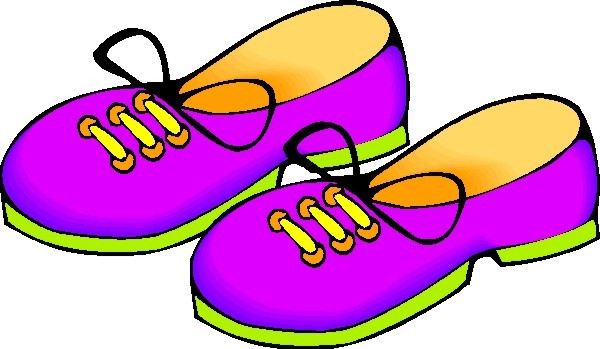 双
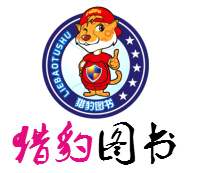 mù
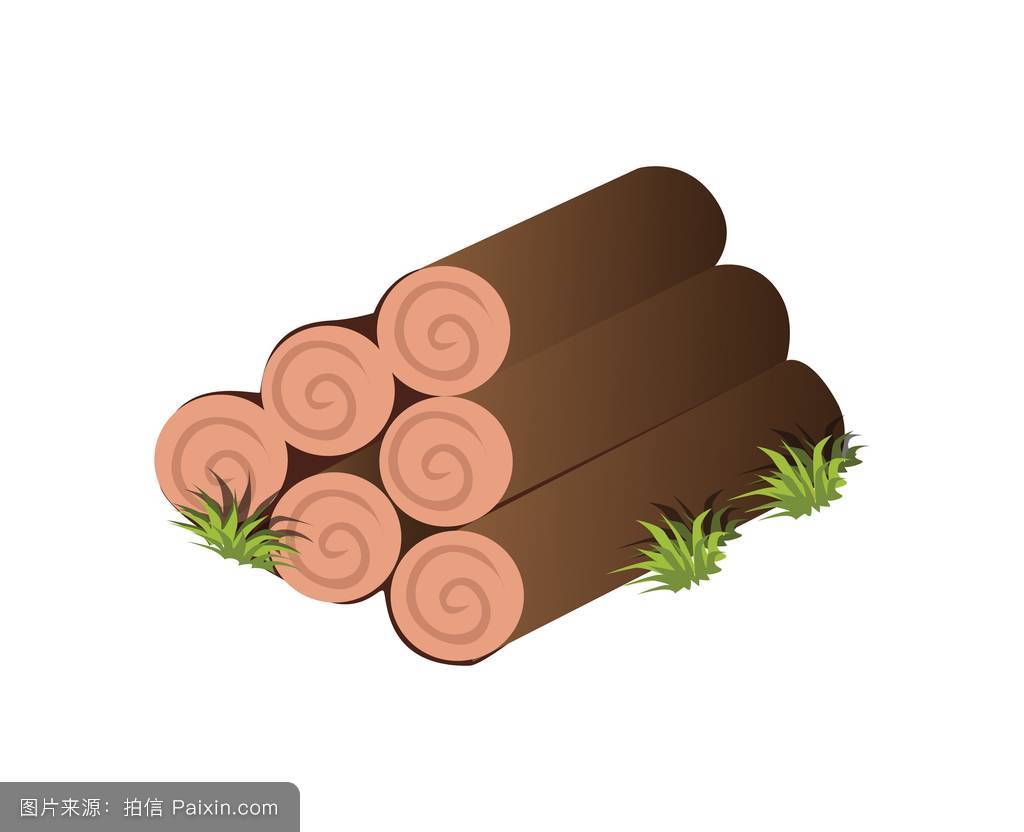 木
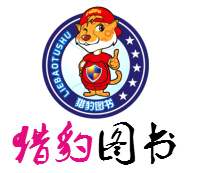 lín
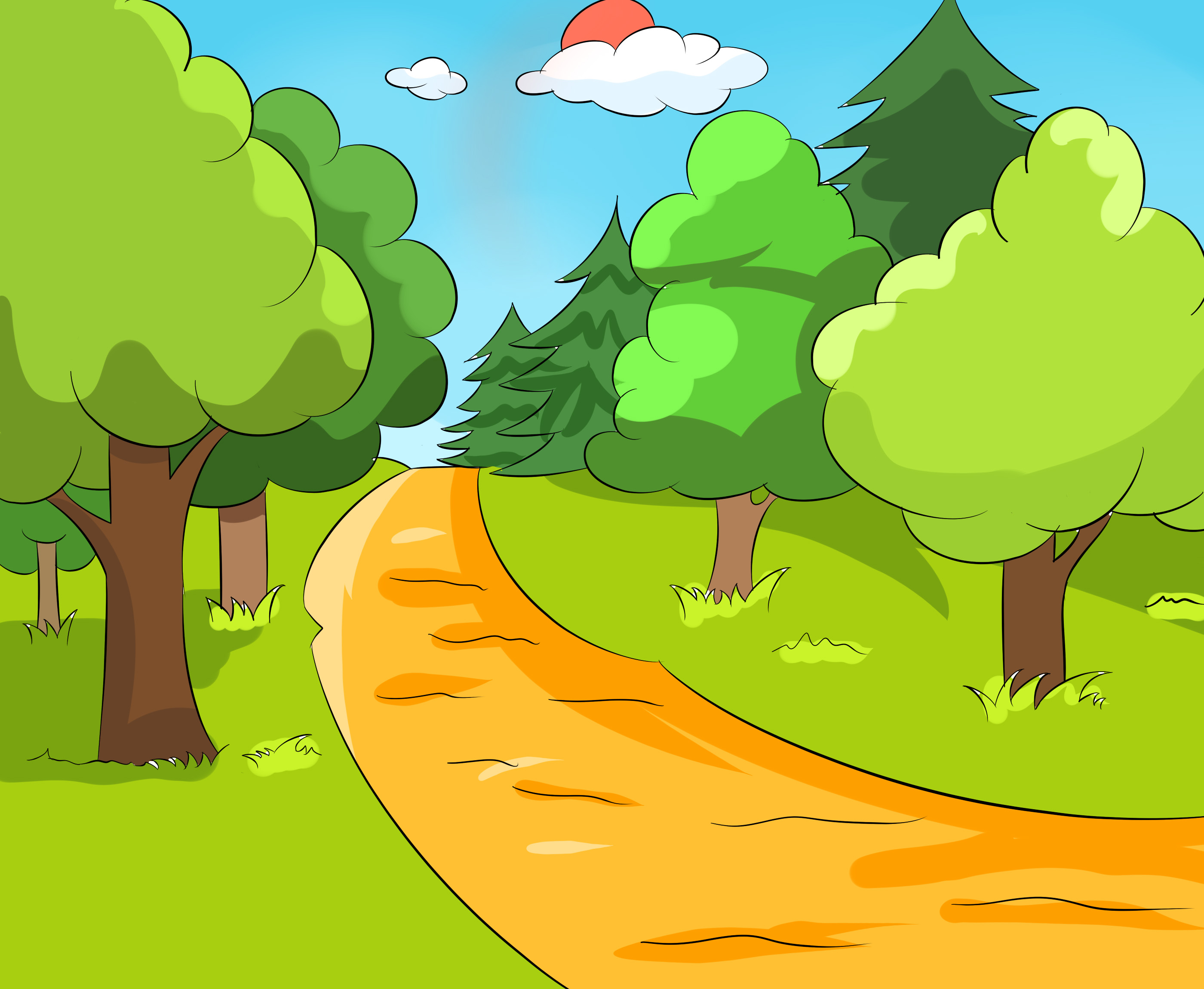 林
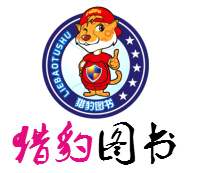 sēn
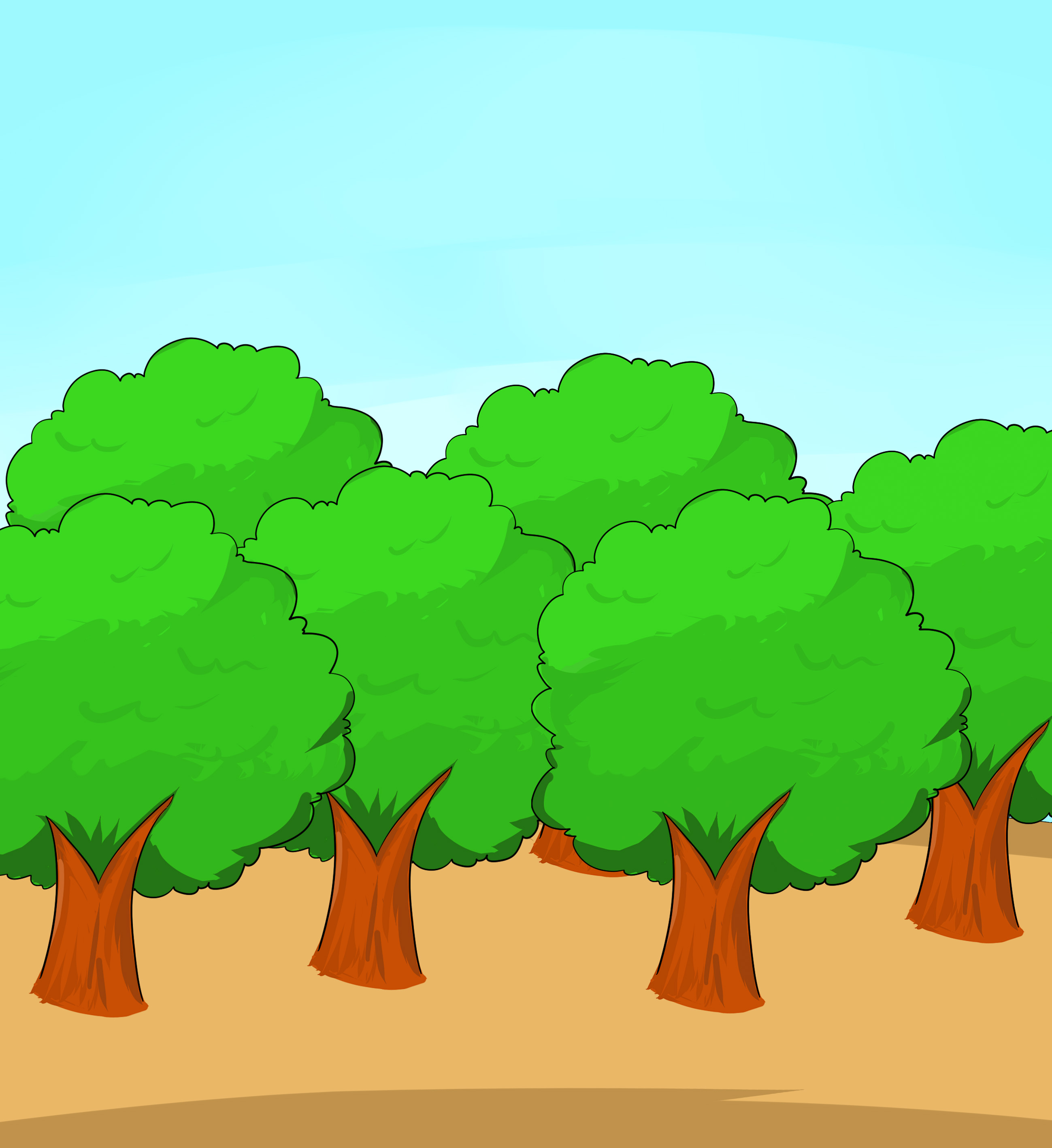 森
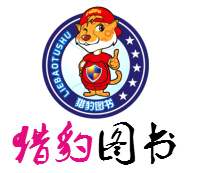 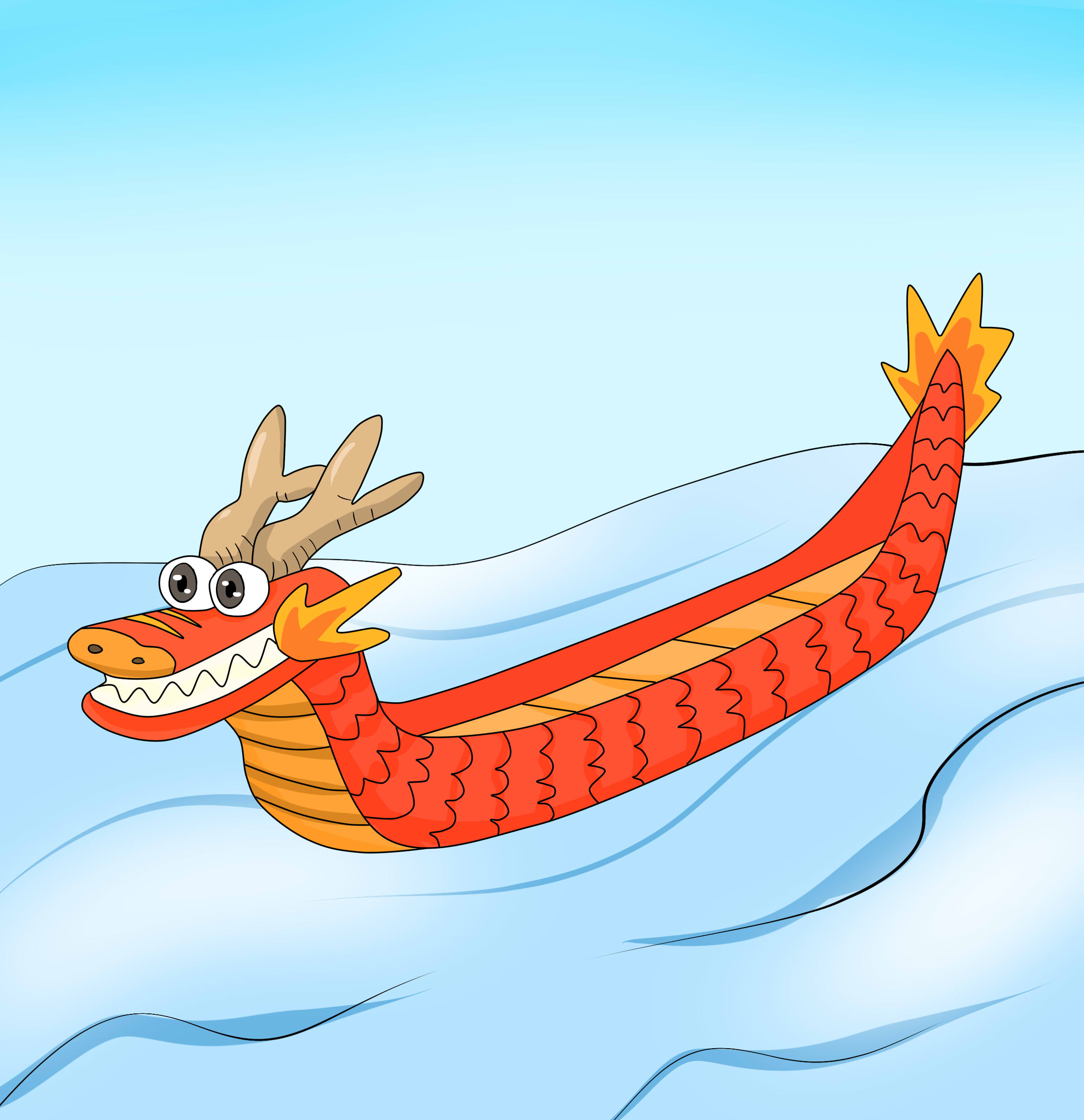 tiáo
条
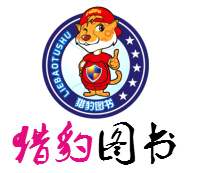 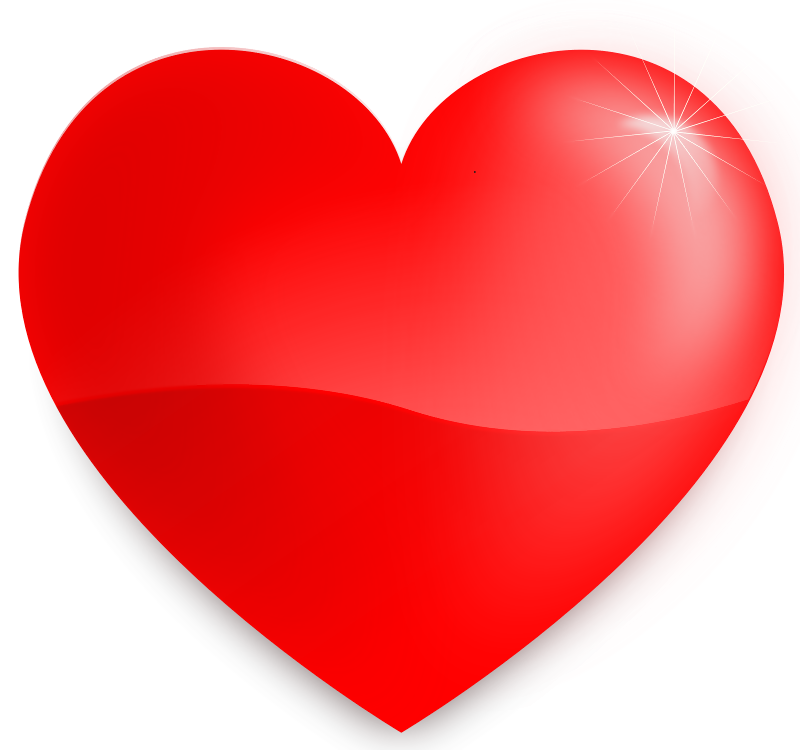 xīn
心
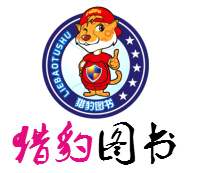 春天到
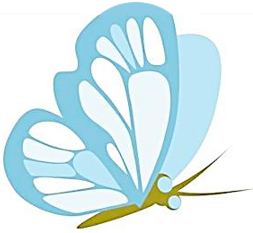 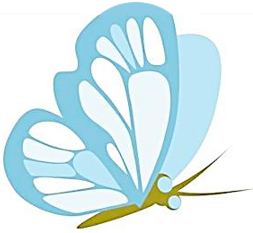 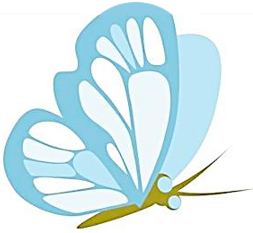 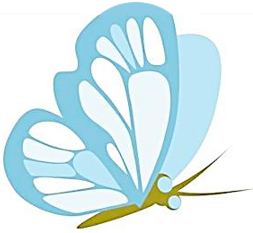 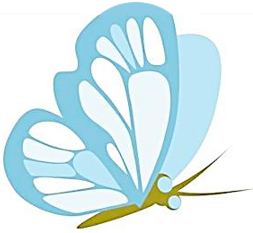 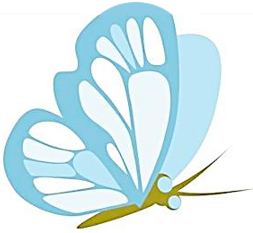 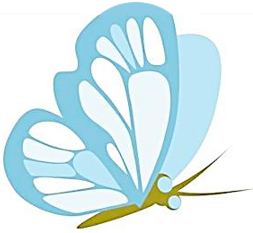 明
尘
从
众
双
森
条
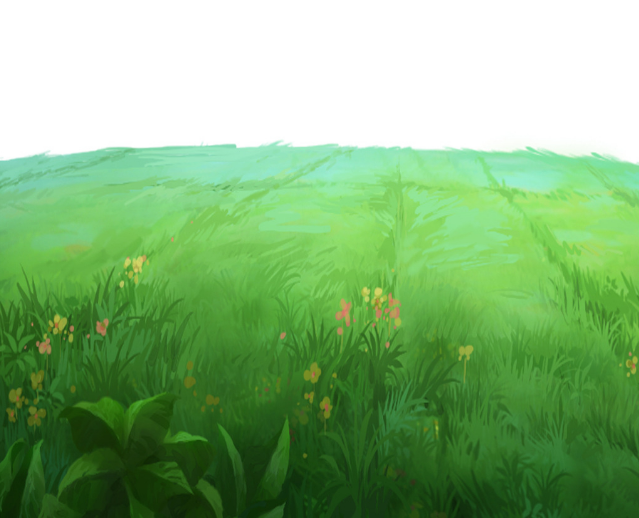 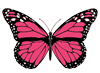 读一读
lì
chén tǔ
zhònɡ
mínɡ
明月
力气
尘土
众多
xīn
xīn
lín
lín
树林
森林
关心
开心
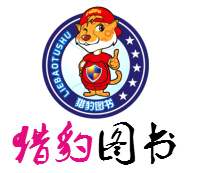 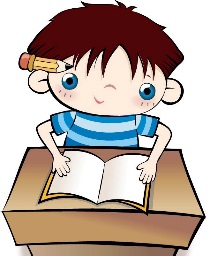 mù
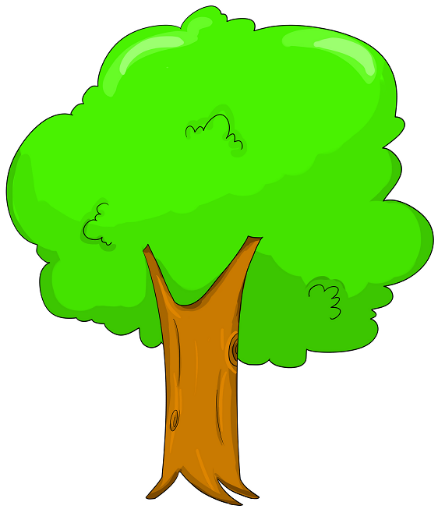 我会写
木
部首：
笔顺：
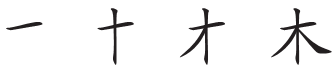 树木  木头  木耳
组词：
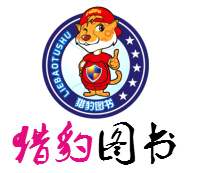 lín
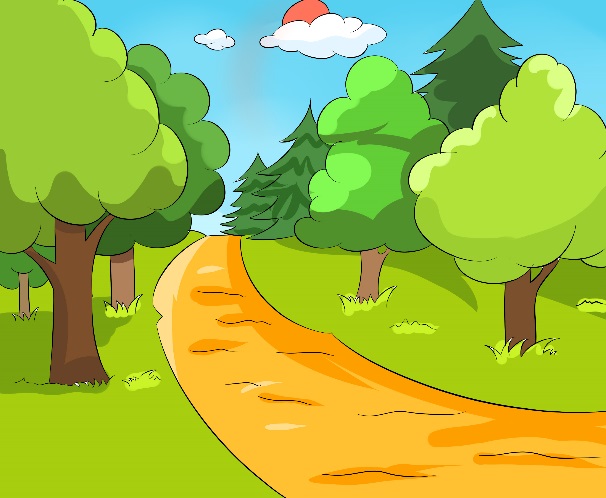 木
部首：
笔顺：
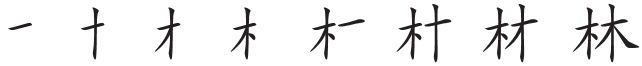 组词：
树林  森林  竹林
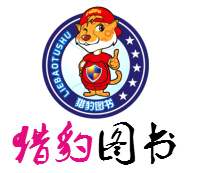 tǔ
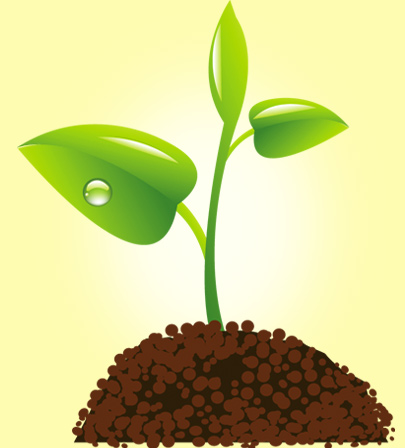 土
部首：
笔顺：
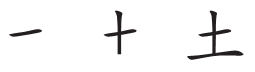 组词：
土地  泥土  土块
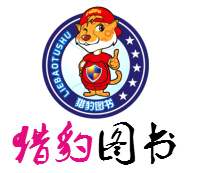 lì
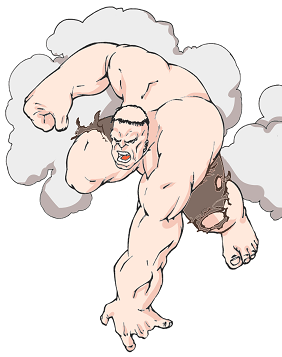 力
部首：
笔顺：
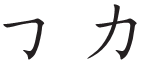 组词：
力气  力量  努力
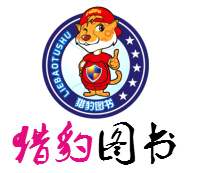 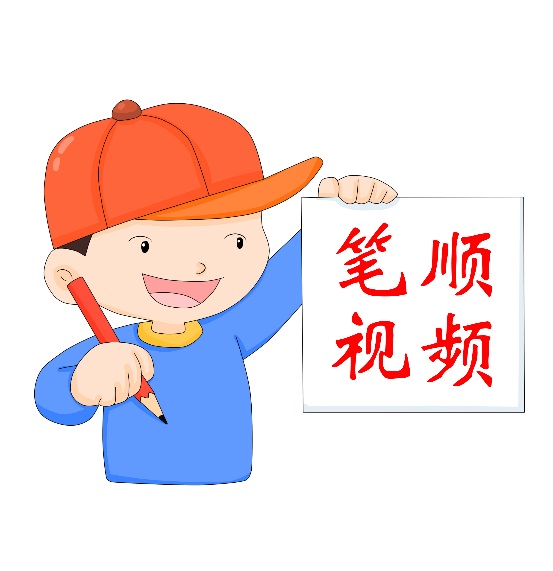 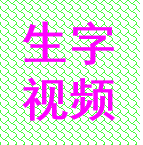 xīn
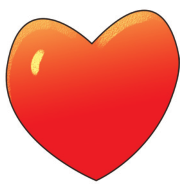 心
部首：
笔顺：
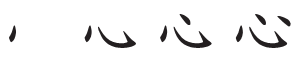 爱心  中心  热心
组词：
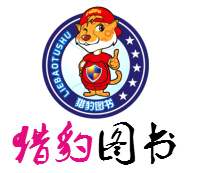 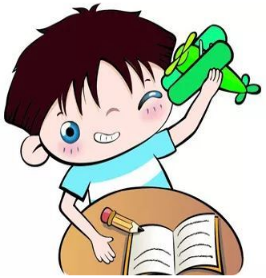 近义词
反义词
明——亮
独——单
明——暗
独——众
词语对对碰
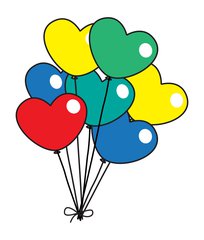 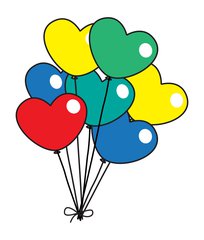 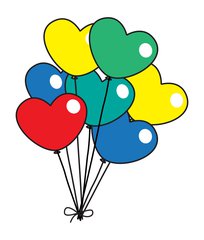 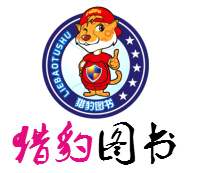 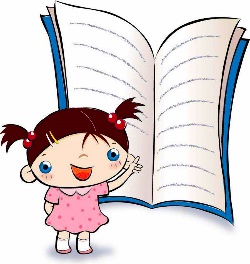 同学们，请大家认真听课文朗读，并圈出本课中由简单汉字组成的生字，思考：
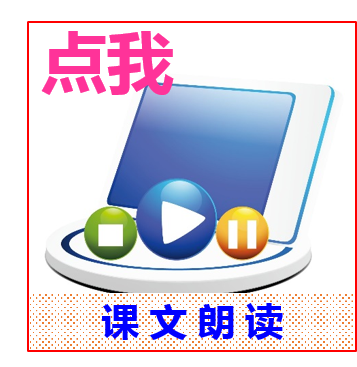 妙解课文
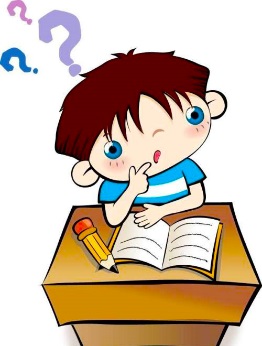 1.这些生字是由哪些简单汉字组成的？
2.这些生字是如何组成的？
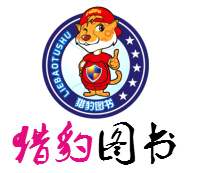 rì  yuè  mínɡ
日 月 明
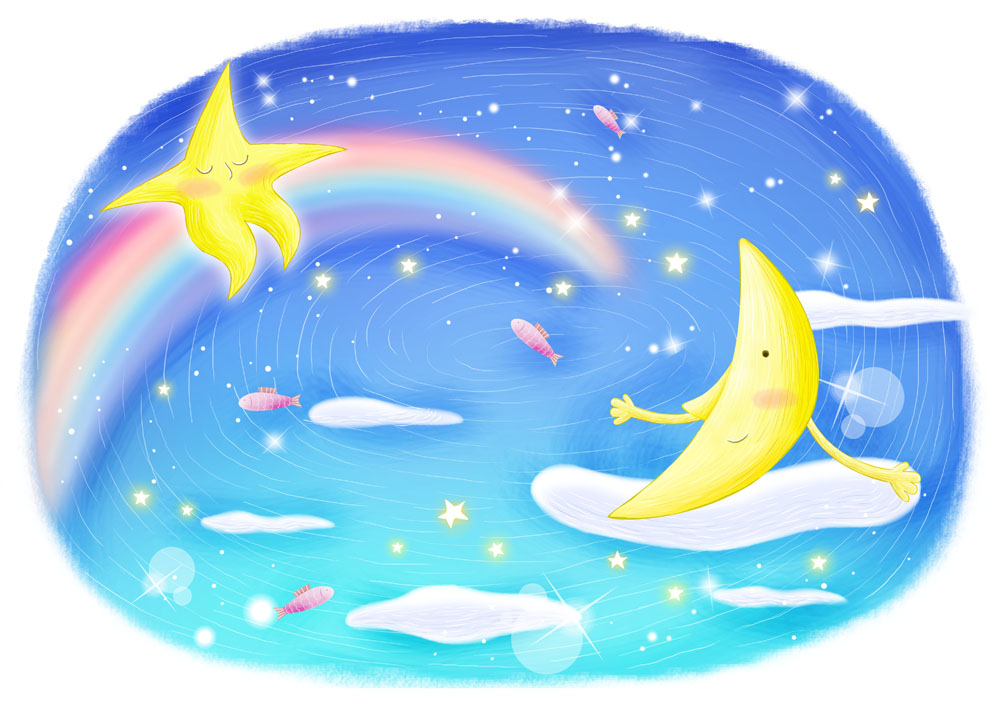 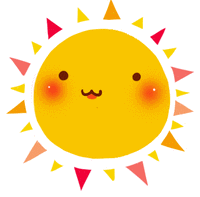 “日”和“月”都是明亮的，合在一起表示明亮的意思。
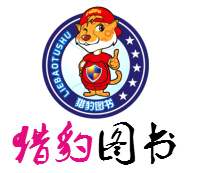 tián  lì  nán
田 力 男
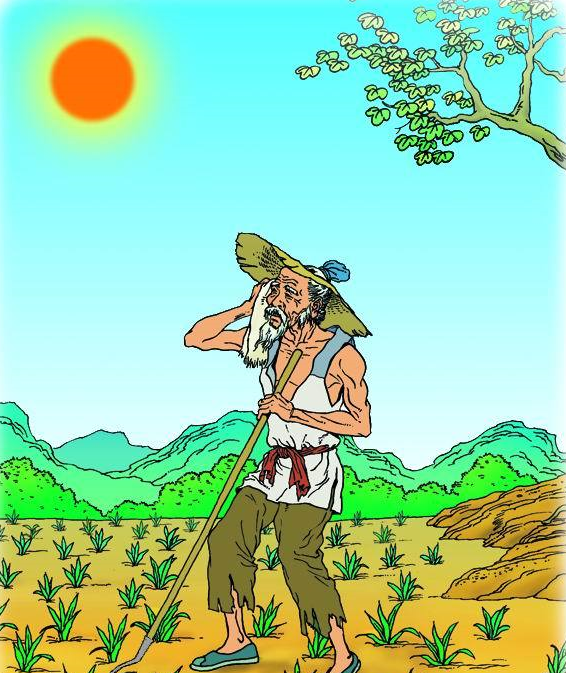 这个人在干
什么？
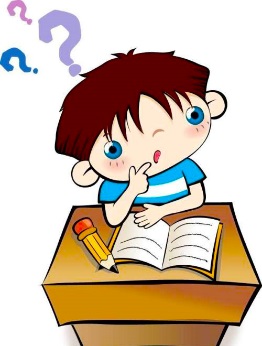 古时候，男子力量大，常在田间劳动。
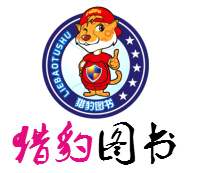 xiǎo  dà  jiān
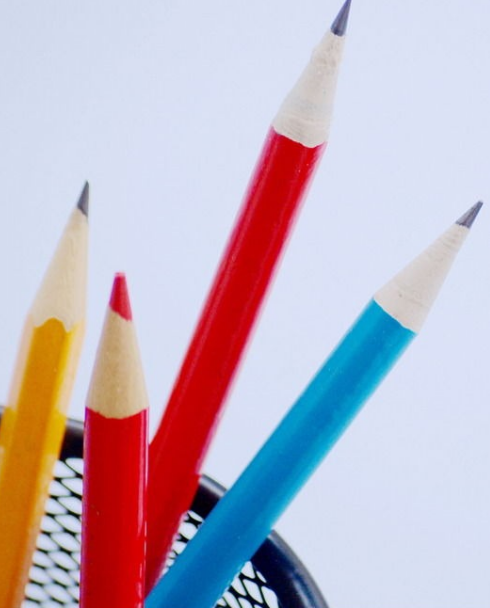 小 大 尖
上面细小，下面粗大，这种形状就是“尖”。
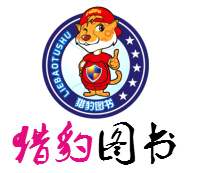 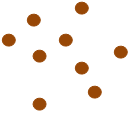 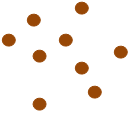 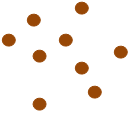 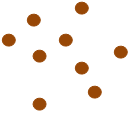 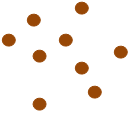 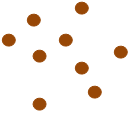 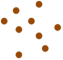 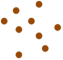 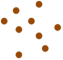 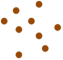 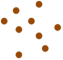 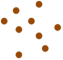 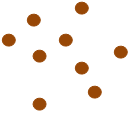 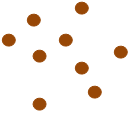 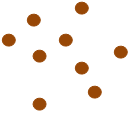 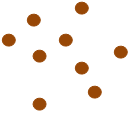 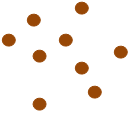 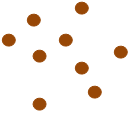 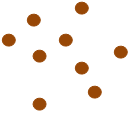 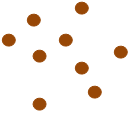 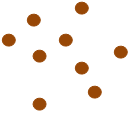 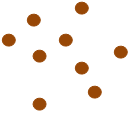 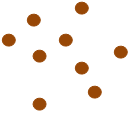 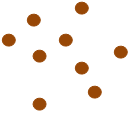 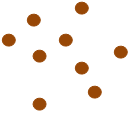 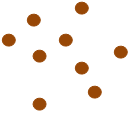 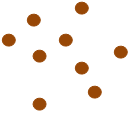 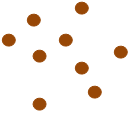 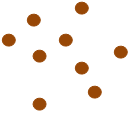 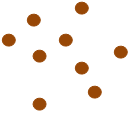 xiǎo  tǔ  chén
小 土 尘
这是一些细小的泥土哦！
“尘”是指微小的土颗粒，所以“尘”就是“小”加“土”。
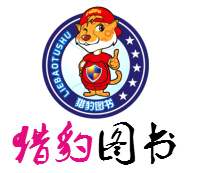 日月明，田力男。小大尖，小土尘。
前四句采用了三字一顿的形式。每句的前两个字都是独体字，第三个字是把前两个字合在一起组成的新字。新字的意思是两个独体字合在一起所表达的意思。这样的新字就叫做“会意字”。
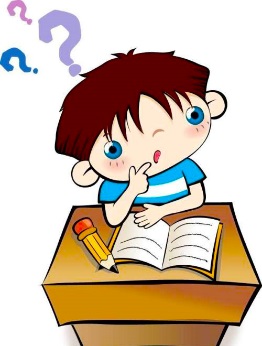 课文前四句有什么特点？
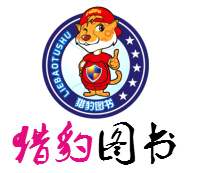 泪          休
歪
氵  目
人  木
不  正
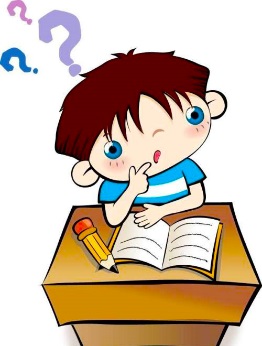 你能猜出下面这些字的意思吗？
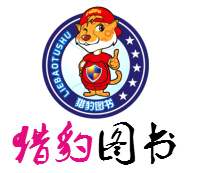 “目”是眼睛，眼睛里面
流出的水就是“泪”。
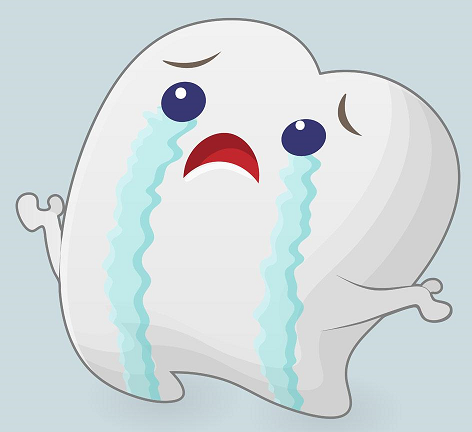 泪
休
氵  目
人  木
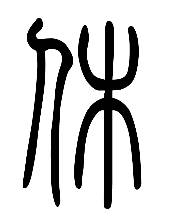 在“木”的左边加上单人旁，表示人靠在树边歇息，就是“休”。
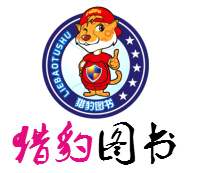 “不”“正”二字合为一体，表示的意思就是“歪”。
歪
不  正
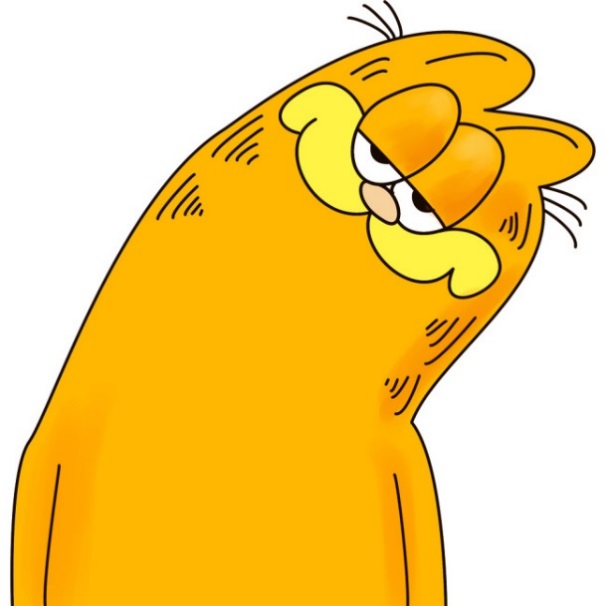 歪 着 头
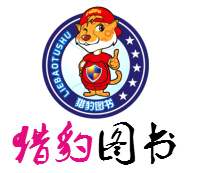 èr  rén  cónɡ
sān  rén  zhònɡ
二 人 从
三 人 众
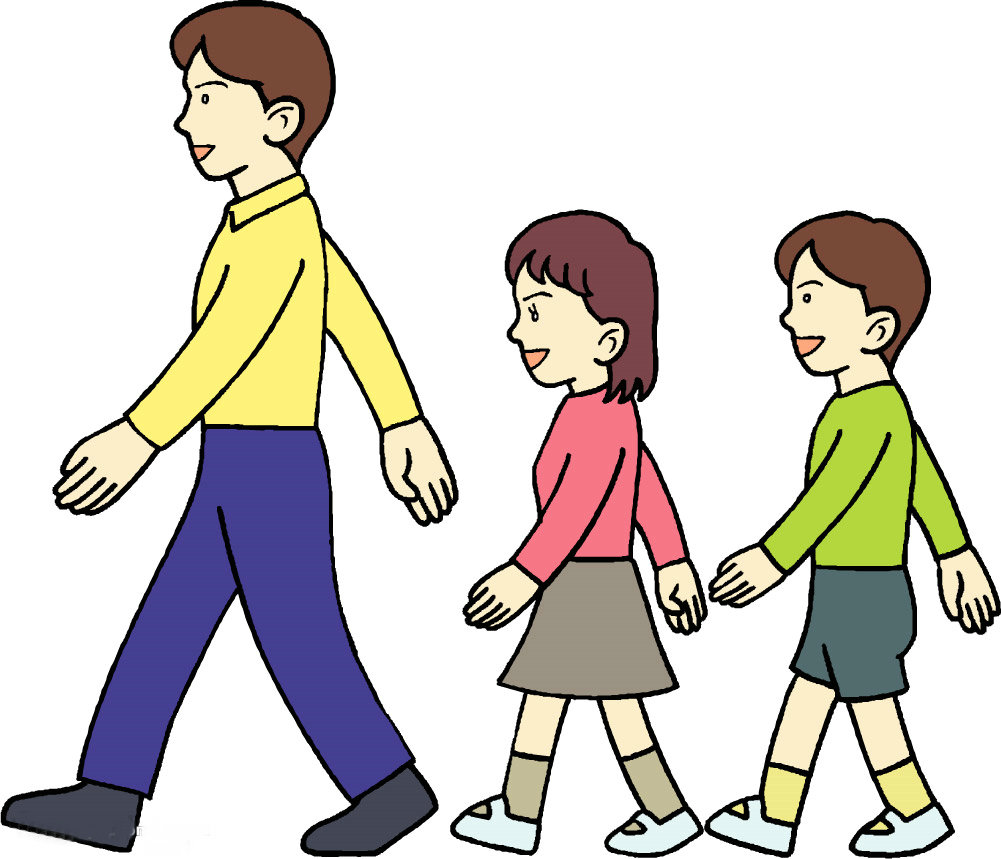 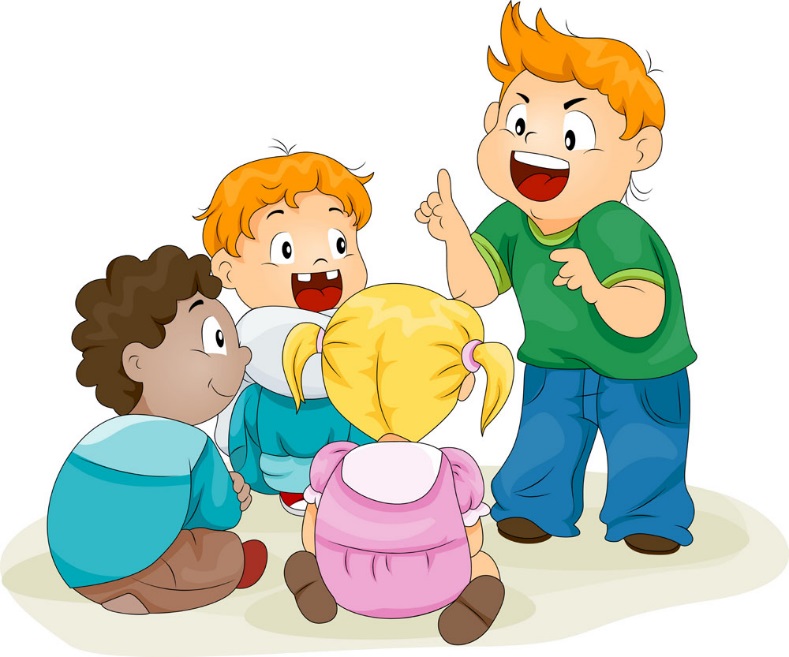 一个人在前面走，另一个人在后面跟，“从”可以理解为跟从。
许多人在一起，就是“众”的意思，表示许多。
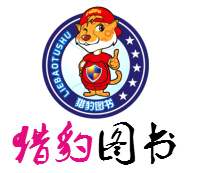 sān  mù  sēn
shuānɡ  mù  lín
三 木 森
双 木 林
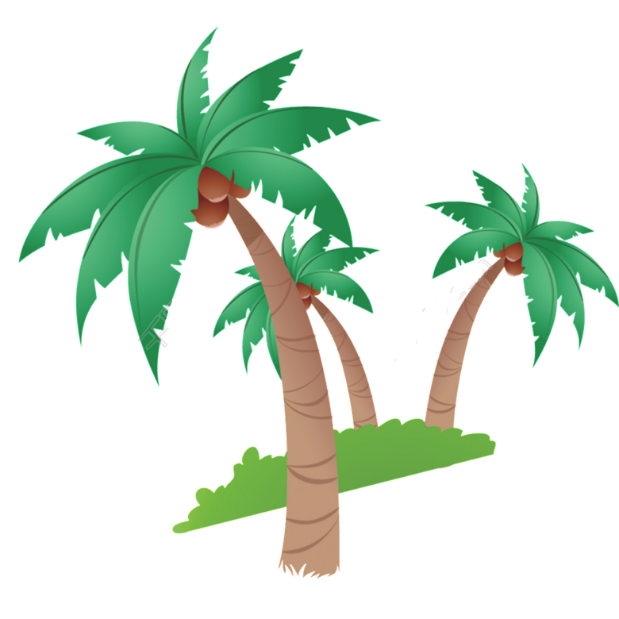 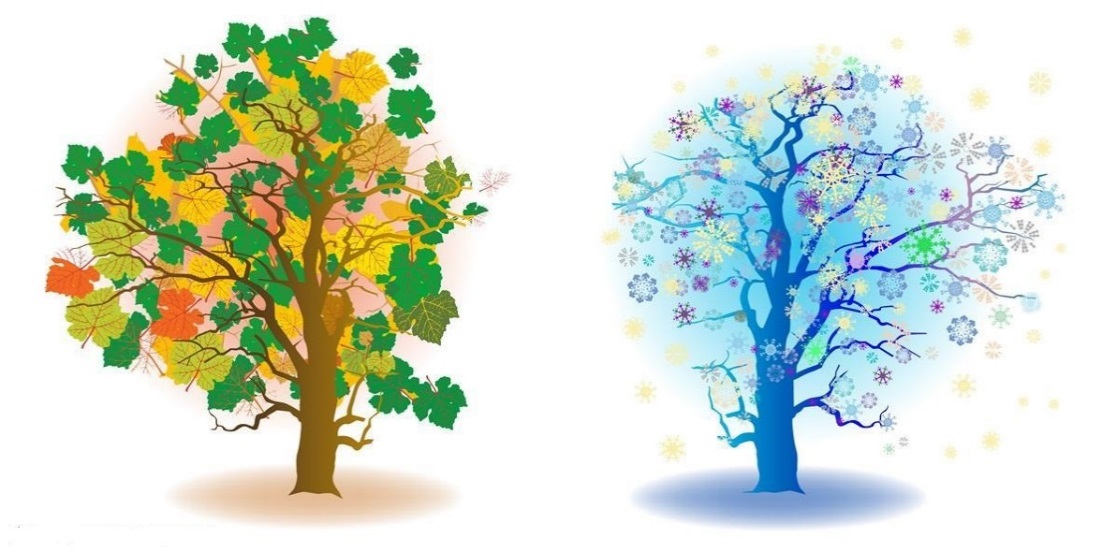 独木不成林，“林”“森”的意思是树多。
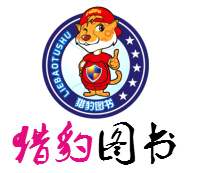 yì rén bù chénɡ zhònɡ dú mù bù chénɡ lín
一人不成众 ， 独木不成林 。
zhònɡ rén yì tiáo xīn huánɡ tǔ biàn chénɡ jīn
众人一条心 ， 黄土变黄金 。
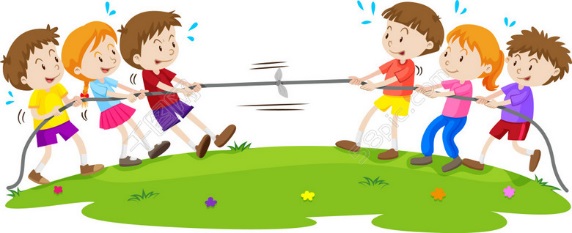 这两句话是谚语，进一步解释了“众”“林”等字的含义。它教育我们：个人力量有限，难有作为；若想成事，须得学会与他人团结合作。
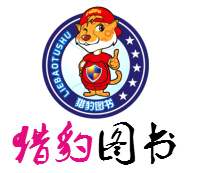 人 多 力 量 大
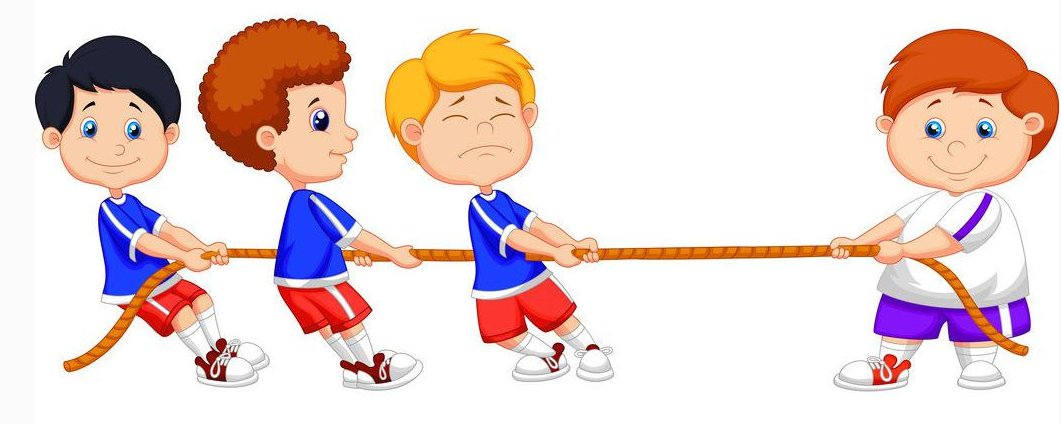 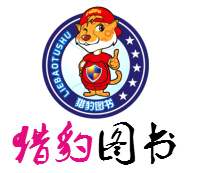 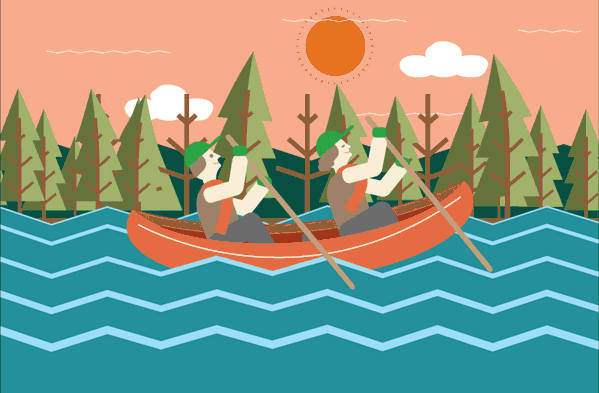 划
船
比
赛
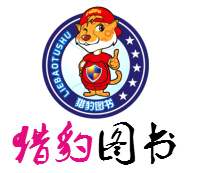 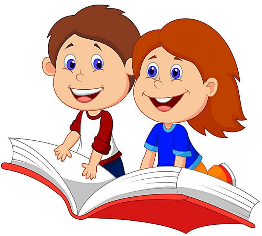 本文是一篇根据（会意字）构字规律编排的识字课文。通过朗朗上口的短句，揭示了会意字的构字特点，让我们感受到中国古人造字的智慧以及汉字构字的有趣，激发了我们的识字热情。
主旨归纳
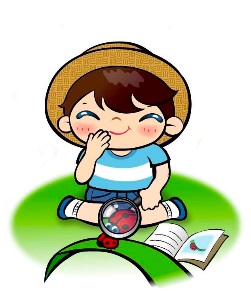 有趣的会意字
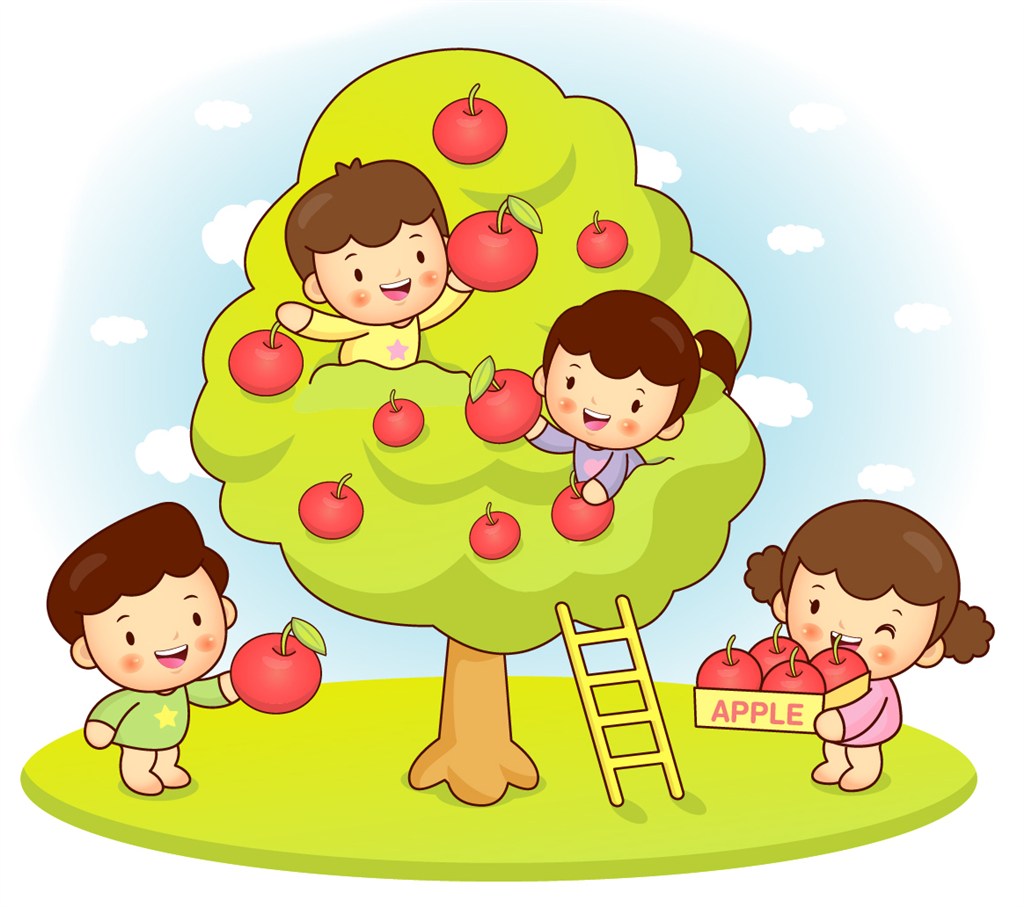 cǎi
知识拓展
采
手在树上，采摘东西。
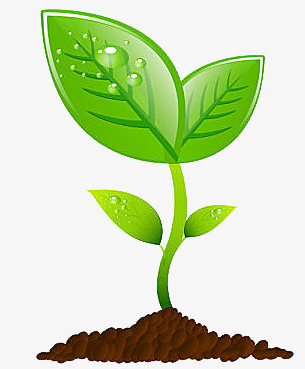 miáo
苗
田间长草，植物幼苗。
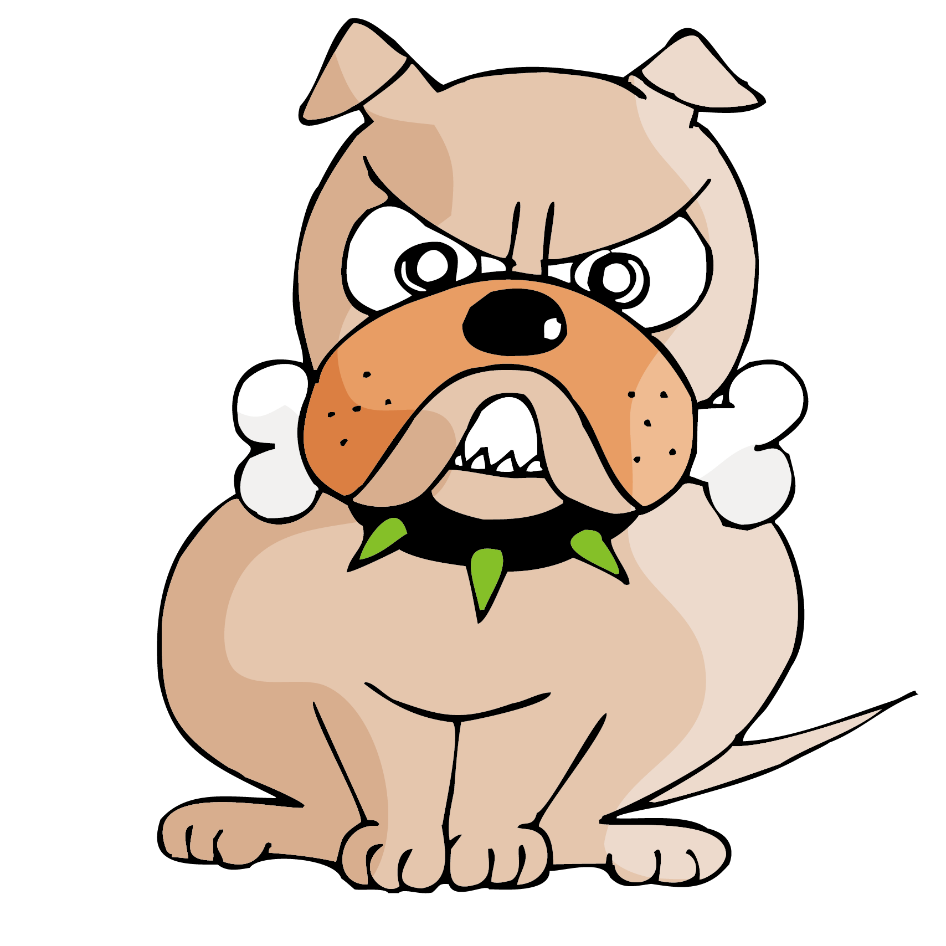 fèi
吠
一只小狗（犬）叫。
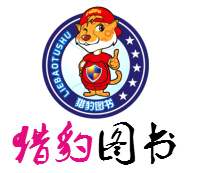 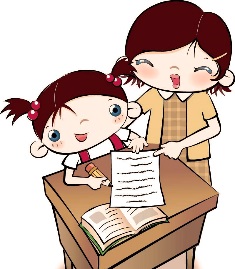 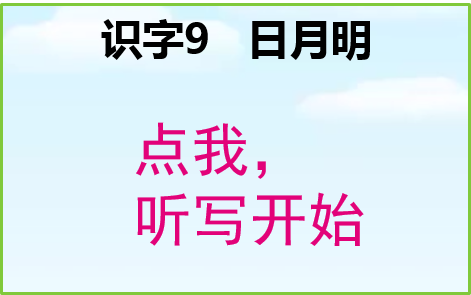 听写词语。
课后作业
在田字格中练习书写本课生字。
熟读课文，读给爸爸妈妈听，并将你从文中明白的道理讲给他们听。